oneM2M High Level Overview
Current Status of Standardization in M2M – September 2014Nicolas Damour, ndamour@sierrawireless.com
Landscape of M2M Applications 1/5
Automotive
Payment
Energy
Health
Landscape of M2M Applications 2/5
Automotive
Payment
Energy
Health
Communication Devices & Hardware
Landscape of M2M Applications 3/5
Automotive
Payment
Energy
Health
Communication Technologies & Protocols
Communication Devices & Hardware
Landscape of M2M Applications 4/5
Automotive
Payment
Energy
Health
Application
Application
Application
Application
Communication Technologies & Protocols
Communication Devices & Hardware
Landscape of M2M Applications 5/5
Automotive
Home
Energy
Health
Application
Application
Application
Application
M2M Horizontal Platform
Communication Technologies & Protocols
Communication Devices & Hardware
What is oneM2M – www.onem2m.org
Seven institutional regional SDOs* (so-called “partners type 1”) involved:
ATIS	Alliance for Telecommunications Industry Solutions	USA
ARIB	Association of Radio Industries and Businesses	Japan
CCSA	China Communication Standards Association	China
ETSI	European Telecommunications Standards Institute	European Union
TIA	Telecommunications Industry Association	USA
TTA	Telecommunications Technology Association	Korea
TTC	Telecommunication Technology Committee	Japan
Secondary partners “partners type 2” from the technology and industry side
Open Mobile Alliance
Home Gateway Initiative
It is a partnership project for M2M standards, much like 3GPP
Aimed at producing “globally applicable, access-independent  Technical Specifications and Technical Reports to define and specify a common, efficient, easily and widely available M2M Service Layer”.
See the partnership agreement on the OneM2M website:http://onem2m.org/docs/Partnership_Agreement_FINAL.pdf
BroadBand Forum
Continua Health Alliance
* Standards Development Organization
Timeline of oneM2M
2009 Jan.	ETSI M2M started to work
2010 Feb.	TIA TR-50 started to work
2011 Aug.	Release 1 of ETSI M2M standard published
2011 Sep. 	Start of discussions to form oneM2M globally
2012 Sep.	First Technical Plenary meeting of oneM2M
2013 Oct.	Approval of Technical Specification on Requirements
2014 Jun.	Approval of Technical Specification on Architecture
2014 Aug.	Approval of candidate oneM2M release 1
2014 Dec.	oneM2M “Launch Event” with oneM2M demos
2014 Dec.	Approval of final oneM2M release 1
oneM2M – Organization
STEERING COMMITTEEChair: Fran  O'Brien (Cisco, TIA)Vice-chairs: P. Jain (Intel, ATIS); T. Li (Huawei, CCSA); E. Scarrone (Telecom Italia, ETSI)
Finance Committee
Marketing & Communication
LegalSubcommittee
Methods & Processes
TECHNICAL PLENARYChair: Peter Nurse (Qualcomm)Vice-chairs: N. Yamasaki (KDDI); Y. Chang (Samsung)
Ad-Hoc Group Work Program Management
N. Damour (Sierra Wireless)
Ad-Hoc Group Methods of Work
E. Scarrone (Telecom Italia)
WG1Requirements
WG2Architecture
WG3Protocols
WG4Security
WG5Management,Abstraction,Semantics
O. Elloumi (Alcatel-Lucent)N. Damour (Sierra Wireless)M. Tseng (Huawei)
<Vacant chairmanship>
J. Swetina (NEC)R. Bhalla (ZTE)
R. Forbes (Ericsson)P. Jacobs (Cisco)S. Fujimoto (Fujitsu)
F. Ennesser (Gemalto)
D. Vujcic (Oberthur)
T. MacAuley (MacAffee)
Y. Zhang (Huawei)
P. Martigne (Orange)
T. Carey (Alcatel-Lucent)
Use Cases Technical Report Overview
Requirements Overview
Functional Requirements in TS-0002 on Requirements
OSR	72 agreed requirements	Overall System Requirements
MGR	17 agreed requirements	Management Requirements
ABR	03 agreed requirements	Abstraction Requirements
SMR	07 agreed requirements	Semantics Requirements
SER	26 agreed requirements	Security Requirements
CHG	06 agreed requirements	Charging Requirements
OPR	06 agreed requirements	Operational Requirements
CRPR	05 agreed requirements	Comm. Request Processing Requirements
NFR	02 agreed requirements	Non Functional Requirements
Examples of requirements
[OSR-001] The M2M System shall be able to allow communication between M2M Applications in the Network Domain & M2M Applications in the Device Domain by using multiple communication means based on IP access.
[MGR-007] The M2M System shall provide the capability for monitoring and diagnostics of M2M Gateways/Devices in M2M Area Networks.
[SER-008] The M2M system shall support countermeasures against unauthorized access to M2M services and M2M application services.
Architecture Overview
Underlying         Network
Underlying   Network
Application Service Node
Middle Node
Infrastructure Node
Node: Logical equivalent of a physical (or possibly virtualized, especially on the server side) device
Architecture Overview 1/3
Underlying         Network
Underlying   Network
NetworkLayer
NSE
NSE
NSE
NSE
Application Service Node
Middle Node
Infrastructure Node
Node: Logical equivalent of a physical (or possibly virtualized, especially on the server side) device
Network Services Entity: Provides services to the CSEs besides the pure data transport needed for Mcc.Examples: device management, location services, device triggering...
Architecture Overview 2/3
ApplicationLayer
AE
AE
AE
Underlying         Network
Underlying   Network
NetworkLayer
NSE
NSE
NSE
NSE
Application Service Node
Middle Node
Infrastructure Node
Node: Logical equivalent of a physical (or possibly virtualized, especially on the server side) device
Network Services Entity: Provides services to the CSEs besides the pure data transport needed for Mcc.Examples: device management, location services, device triggering... 
Application Entity: Provides application logic for the end-to-end M2M solutions.Examples: fleet tracking application, blood sugar monitoring application, power metering application.
Architecture Overview 3/3
A
ApplicationLayer
AE
AE
AE
Mca
Mca
Mca
ServiceLayer
CSE
CSE
CSE
Mcn
Mcc
Mcn
Mcn
Mcc
Mcn
Underlying         Network
Underlying   Network
NetworkLayer
NSE
NSE
NSE
NSE
Application Service Node
Middle Node
Infrastructure Node
Node: Logical equivalent of a physical (or possibly virtualized, especially on the server side) device
Network Services Entity: Provides services to the CSEs besides the pure data transport needed for Mcc.Examples: device management, location services, device triggering... 
Application Entity: Provides application logic for the end-to-end M2M solutions.Examples: fleet tracking application, blood sugar monitoring application, power metering application.
Common Services Entity: Provides the set of "service functions" that are common to the M2M environments.
Reference Points: Mcc (CSE-CSE), Mca (CSE-AE), Mcn (CSE-NSE) and Mcc’ (between 2 service providers).Mch, for charging, is also defined (but not shown here) between the IN-CSE and a charging server.
OneM2M Complete Architecture Overview
A
ApplicationLayer
AE
AE
AE
Mca
Mca
Mca
ServiceLayer
CSE
CSE
CSE
CSE
Mcc’
Mcn
Mcc
Mcn
Mcn
Mcc
Mcn
Underlying         Network
Underlying   Network
NetworkLayer
NSE
NSE
NSE
NSE
IN(other SP)
Application Service Node
Middle Node
Infrastructure Node
Node: Logical equivalent of a physical (or possibly virtualized, especially on the server side) device
Network Services Entity: Provides services to the CSEs besides the pure data transport needed for Mcc.Examples: device management, location services, device triggering... 
Application Entity: Provides application logic for the end-to-end M2M solutions.Examples: fleet tracking application, blood sugar monitoring application, power metering application.
Common Services Entity: Provides the set of "service functions" that are common to the M2M environments.
Reference Points: Mcc (CSE-CSE), Mca (CSE-AE), Mcn (CSE-NSE) and Mcc’ (between 2 service providers).Mch, for charging, is also defined (but not shown here) between the IN-CSE and a charging server.
Common Services
Identification	Identity management of the entities (AEs, CSEs, NSEs, …)
Registration	CSE-CSE Registration, AE-CSE Registration, …
Discovery	Discovery of entities and information/resources
Security	confidentiality, integrity, availability, credential/key management, 	encryption, privacy, authentication, authorization
Group Management	Management of groups, support of bulk operations and access
Device Management	Firmware updates, configuration settings, topology management, 	Software installation, logging, monitoring, diagnostics, 	Reuse of existing DM technologies
Subscribe / Notify 	Support of event-related notifications (change of values)
Network Exposure 	Abstraction of the underlying network interface, 	(eg. usage of remote device triggering, location services, …)
Comm. Management Selection of communications channels, scheduling, 	Store-and-forward, reachability status awareness
Location 	Manages and provides location information services
Note: this is a non-exhaustive list and provides only the most important defined common services
Information Modeling: Resources
Information is stored in the system as “Resources” addressable via a URI
A given Resource has a one of the defined Resource Types, defining the semantics of the information contained in the resource, including the attributes of the resource
Resources can be Created, Read, Updated or Deleted to manipulate the information
Resources are addressable through a tree-like structure, with links that can be either “hard-coded” in the tree hierarchy (plain lines below) or freely reference another part or the tree (dotted lines below)
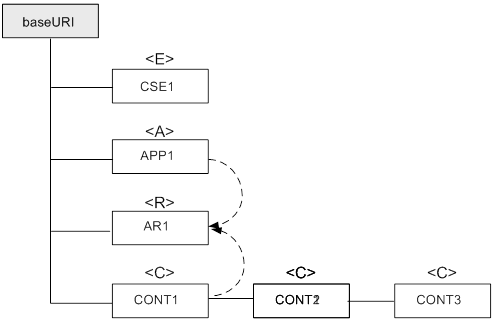 Resource Types & Flows
The following resource types are defined:
CSEBase, remoteCSE: information about the Common Services Entity
node: information about the node containing the entities
application: information about the Application Entities
container, instance: applicative data created and used by the Application Entities
accessControlPolicy: information about access control policies
subscription: information about subscription/notification mechanisms
delivery, request, schedule, pollingChannel: information about synch/asynch message flows
locationPolicy: information about location policies
group, members: information used for group management
mgmtObj, parameters, mgmtCmd, execInstance: information used for device management
m2mServiceSubscription, nodeInfo: information about the service-layer subscription
cmdhPolicy, cmdhDefaults, cmdhDefEcValue, cmdhEcDefParamValues, cmdhLimits, cmdhNetworkAccessRules, cmdhNwAccessRule, cmdhBuffer: comm. scheduling info
statsConfig, eventConfig, statsCollect: information used for service-layer charging
announcement: information used to proxy resources into another CSE
The following flow schemes are defined:
Blocking (synchronous) request-response, either local, over 1 hop or (routed) multi-hops
Non-blocking (synchronous) request-response, with regular polling from the requester
Non-blocking (asynchronous) request-response, with callback from the receiver to the requester
OneM2M Service Oriented internal architecture
Work defined in the Technical SpecificationTS-0007 – Service Component ArchitectureSupported by Alcatel-Lucent and Ericsson
WG3 – Protocols 1/2
Study TR-0009 Technical Report on candidate protocols complete

Candidate protocols that were studied for Service and Data Management are:
HTTP
CoAP
MQTT

TIA TR-50
XMPP
WebSocket
Bluetooth
DDS
Modbus
DNP3
WG3 – Protocols 2/2
Core Protocol TS-0004 Technical Specification
Retained main protocols on Mca and Mcc are HTTP, CoAP and MQTT (for transport)
Data payload considered is XML and JSON

Specific features for each protocol are defined in a dedicated:
oneM2M-TS-0008 for CoAP (RESTful request/response protocol over UDP or DTLS)
oneM2M-TS-0009 for HTTP (RESTful request/response protocol over TCP or TLS)
oneM2M-TS-0010 for MQTT (Connected Publish/Subscribe protocol over TCP or TLS)

HTTP example (with filter criteria, for resource discovery)
GET http://airvantage.net/oneM2M/root?label=one&label=two&createdBefore=2014-01-01

MQTT example
All entities first connect to an MQTT broker and subscribe to “their topic”
Topics identify the entities (AEs and CSEs) that communicate over Mca and Mcc.Example: /oneM2M/req/CSE-45678
The messages used for actual communication are then PUBLISH messages
The payload identifies the details of the operation. Example (in JSON):{“op”: “RETRIEVE”, “fr”: “AE-ID”, “to”: “CSE-ID/resource”}
WG4 – Security
The Technical Report TR-0008 compiles a study on security threats
22 different threats on M2M systems have been listed
26 possible countermeasures have been proposed and evaluated

The Technical Specification TS-0003 defines the security mechanisms
Security is one of the Common Services Functions (see slides 20 and 21).
The retained functionalities so far are:
Access Management (Authentication, Authorization, Access Control)
Security Transport Layer
Sensitive Data Handling (Sensitive Functions protection, Secure Storage)
Security Association Establishment (Secure Connection via secure session establishment, Secure Connection via object security)
Security Administration (including security bootstrapping)
Identity Protection
Supported features
Security Bootstrapping through PSK (based on shared keys or based on the SIM) or PKI
Channel encryption based on TLS or DTLS
WG5 – Device Management & Semantics
Two main areas of work

Reuse of existing Device Management technologies
Supported dedicated technologies: OMA DM 1.3, DM 2.0, LWM2M and BBF TR069.
Mapping of defined management objects onto oneM2M resources









Support for data semantics: not part of the release 1
Study in Technical Report has been carried out, but no specification yet.